LOUKA
Živočichové
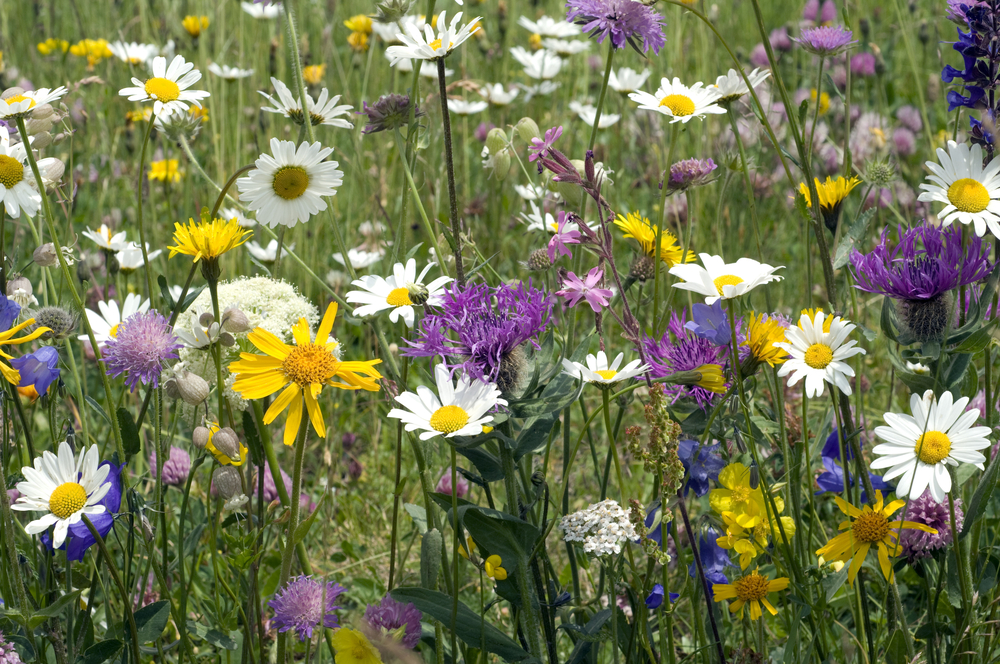 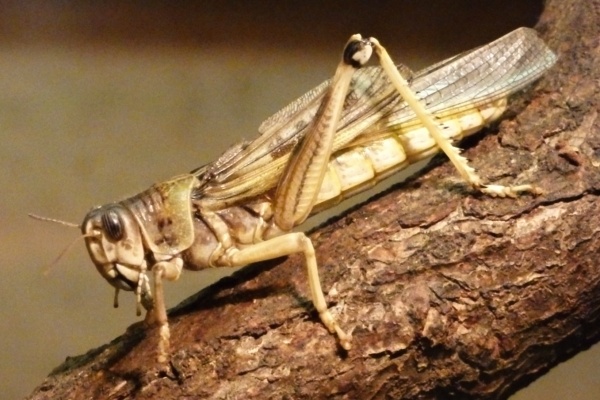 SARANČE STĚHOVAVÁ
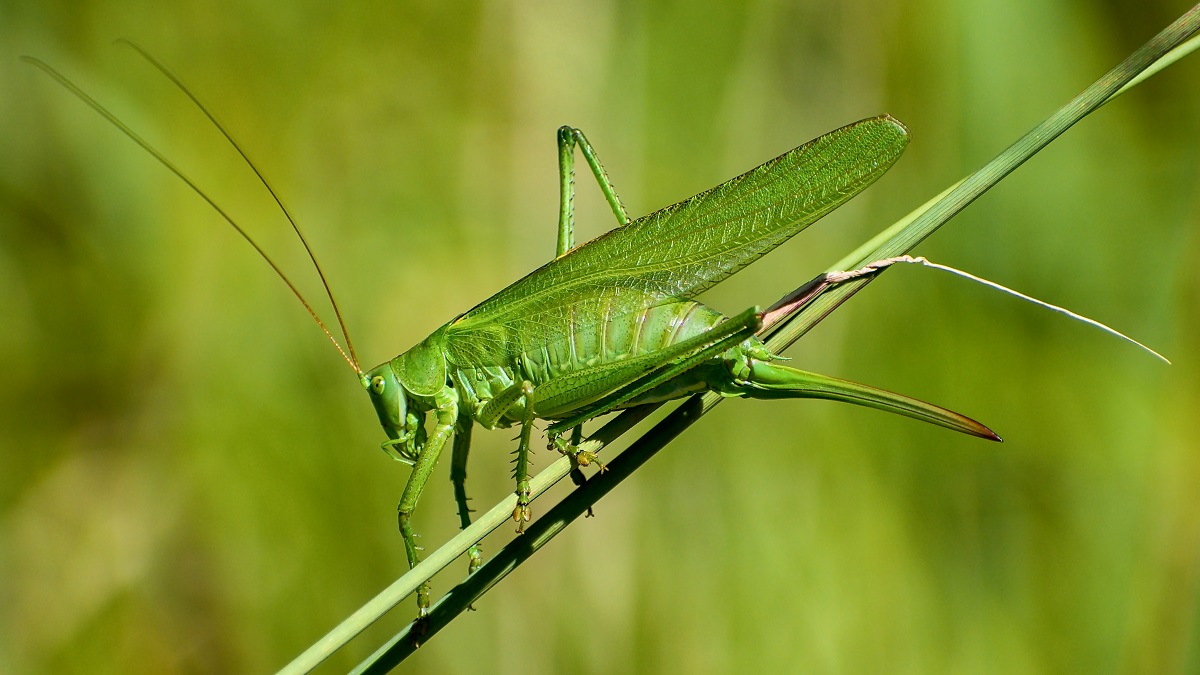 KOBYLKA ZELENÁ
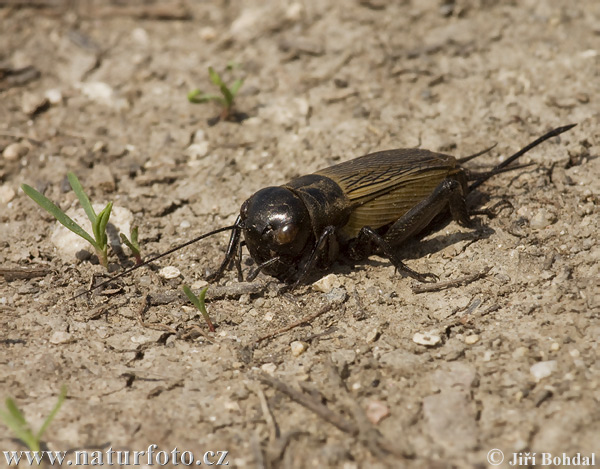 CVRČEK POLNÍ
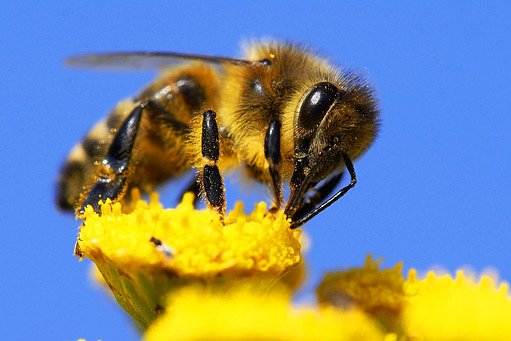 VČELA MEDONOSNÁ
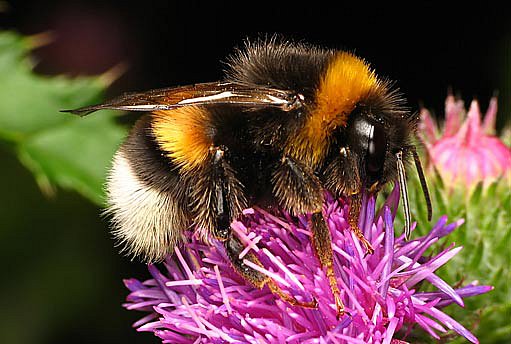 ČMELÁK ZEMNÍ
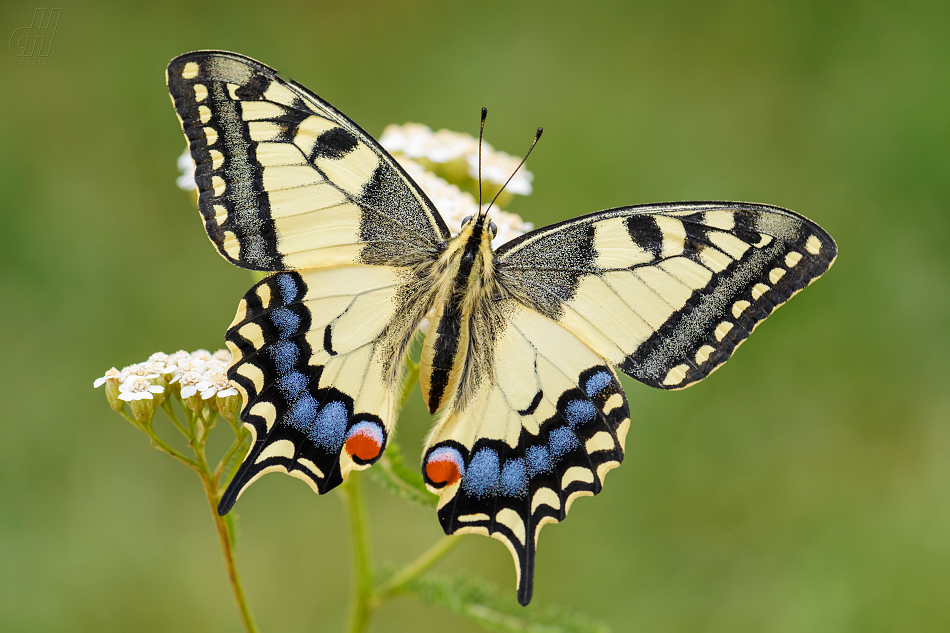 OTAKÁREK FENYKLOVÝ
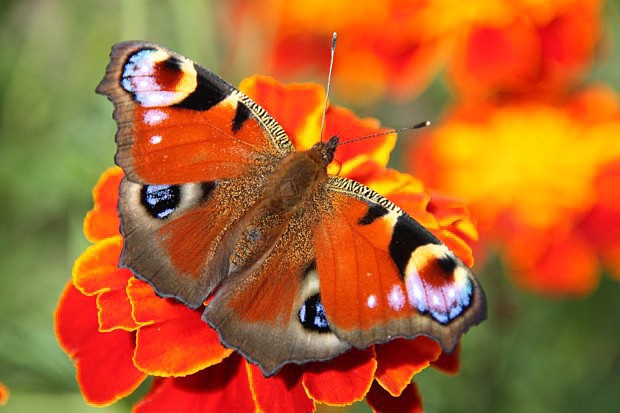 BABOČKA PAVÍ OKO
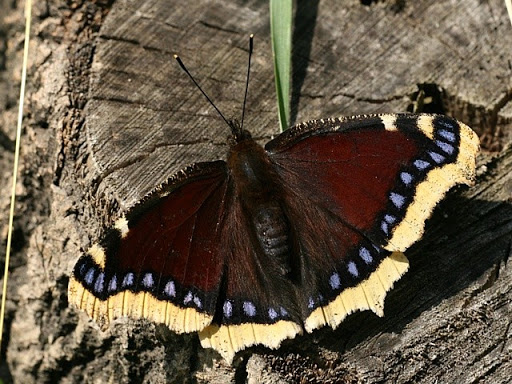 BABOČKA OSIKOVÝ
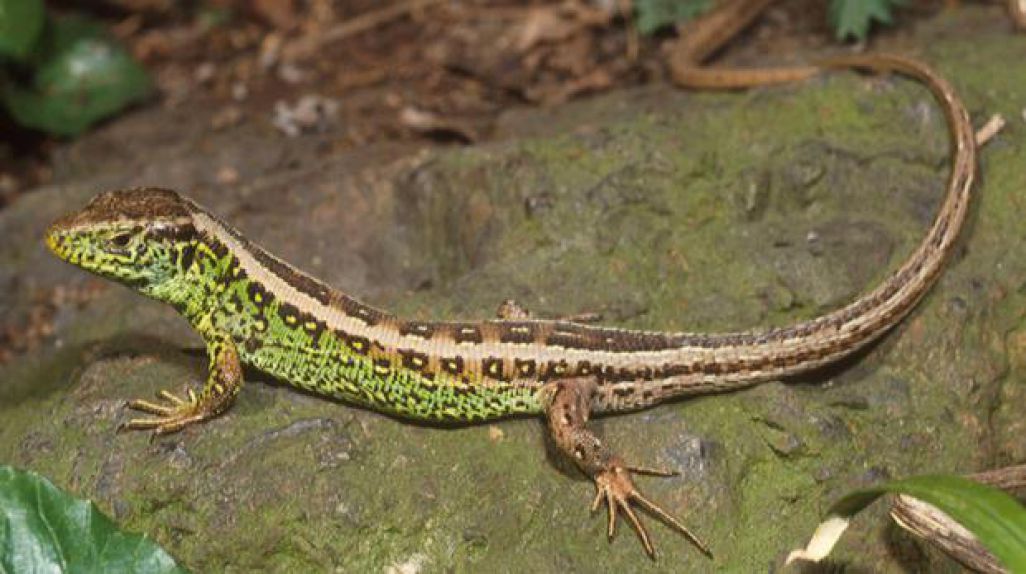 JEŠTĚRKA OBECNÁ
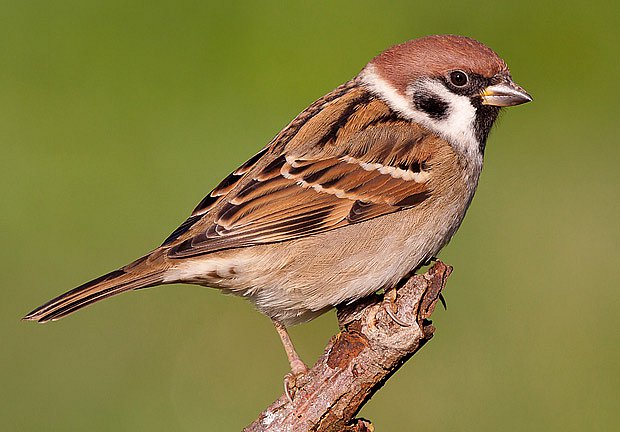 VRABEC POLNÍ
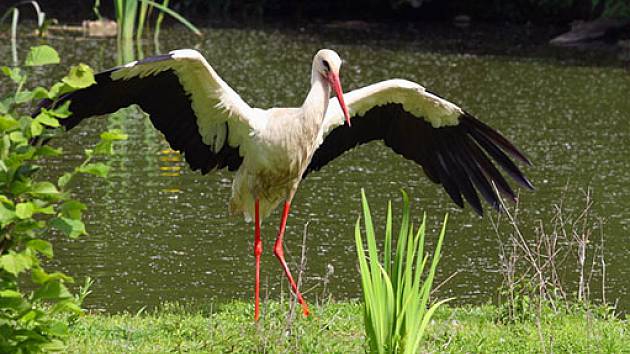 ČÁP BÍLÝ
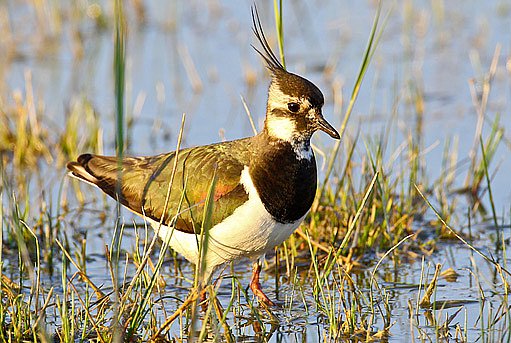 ČEJKA CHOCHOLATÁ
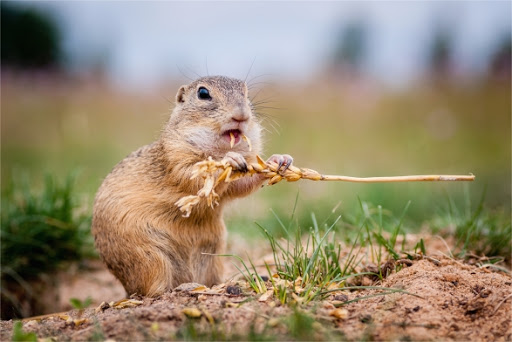 Nekoukej, když svačím..
SYSEL OBECNÝ